Visa Personal Payments:  Overview
What is it?   A “transaction railroad” that supports delivery of funds to a Visa account issued by any of 10,000+ financial institutions worldwide

Benefits:  
Global reach
Authorization system
Potential for real-time funds availability
Risk management tools inherent with VisaNet
0
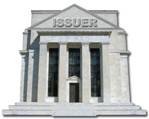 Visa Personal Payment Solution
Channel
Source of Funds
Transaction
Destination of Funds
Defined by Originator / MTO
Core Visa Capability
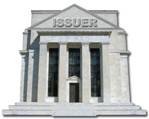 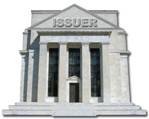 Bank Branch / Agent
Bank Account
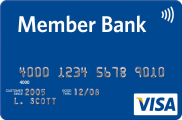 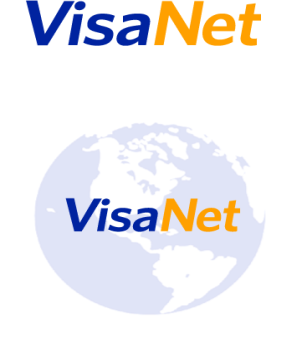 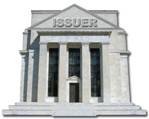 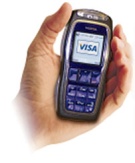 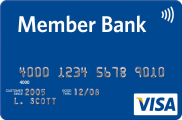 Visa Debit
Visa Account
 Credit 
 Debit 
 Prepaid1
Mobile
Recipient Visa Issuer
Originator
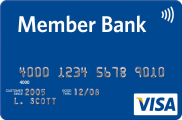 Original Credit Transaction (OCT)
Visa Prepaid
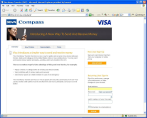 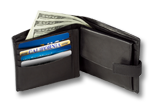 Internet
[$2,500 txn limit2]
Cash
Other
> 1 Billion
Other
Only personalized, reloadable prepaid cards can receive OCTs
Certain non-U.S. domestic country limits may be higher
Compliance Considerations
Visa can provide US originator with information to meet some of the disclosure requirements to senders
Originator Fees:   By definition, originator has this information
Exchange Rate:  US originator can submit OCT to VisaNet in recipient card currency (e.g., send 10,000 MXP to Mexican-issued Visa card).  Recipient issuer will post same amount to recipient account
Recipient Bank Fees:  Visa considering rule to prohibit Visa issuers from assessing incremental fee for receiving OCTs and posting funds to recipient accounts
Recipient Jurisdiction Taxes:  Visa does not have access to this information
Transaction Cancellation:  Originator can hold transaction for 30 minutes before submitting to VisaNet, effectively giving sender 30 minutes to cancel request before transaction is processed
2